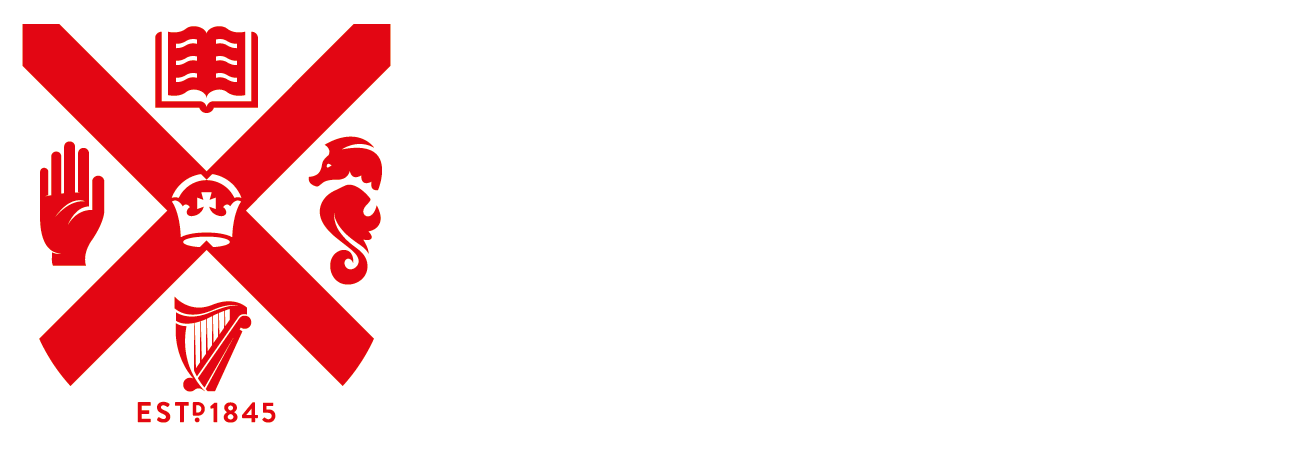 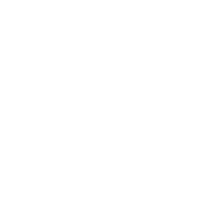 Queen’s is in the
Top 200 Universities in the World
(QS World University Rankings 2019)
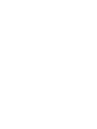 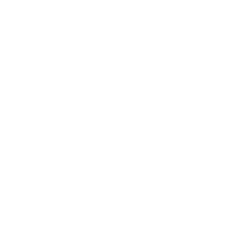 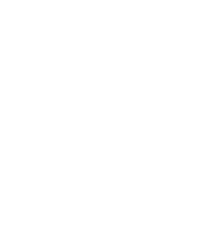 In the most recent Research Excellence Framework Queen’s is in the top 20 for research quality and impact
Queen’s is 8th in the UK for research intensity
Over 75% of our research is world-class 
or internationally leading
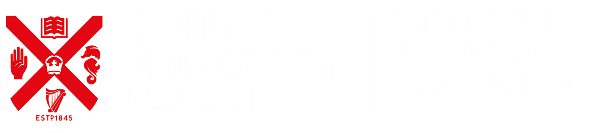 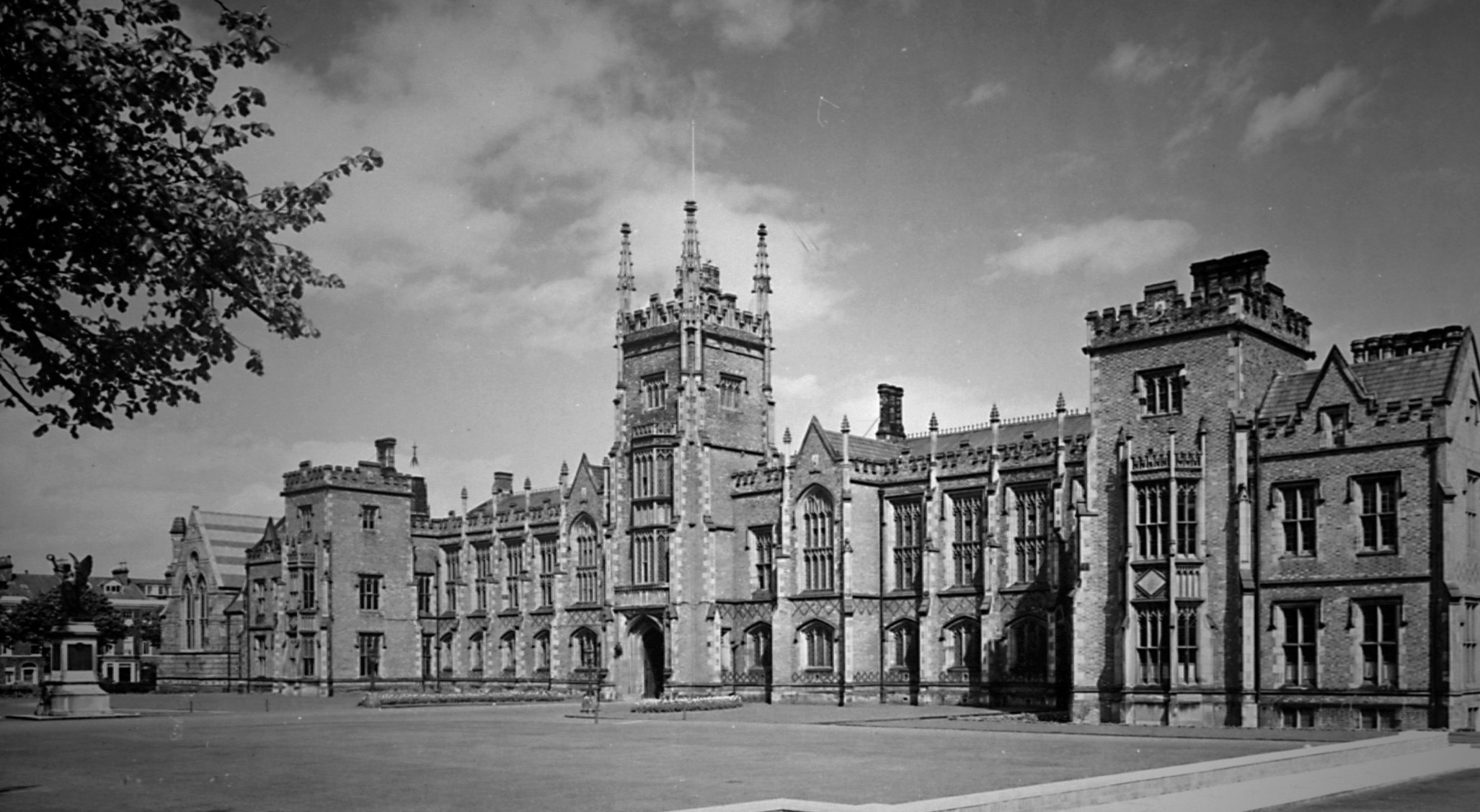 Established in 1845, Queen’s is the 9th oldest university in the UK
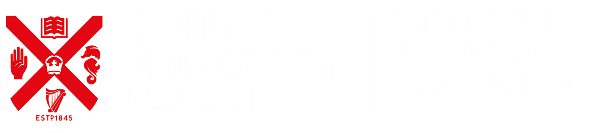 Queen’s is a member of the Russell Group*, the 24 top research-intensive universities in the UK, commonly perceived as the UK’s ‘Ivy League’

*Includes the universities of Oxford, Cambridge, Durham, LSE and Imperial College, London
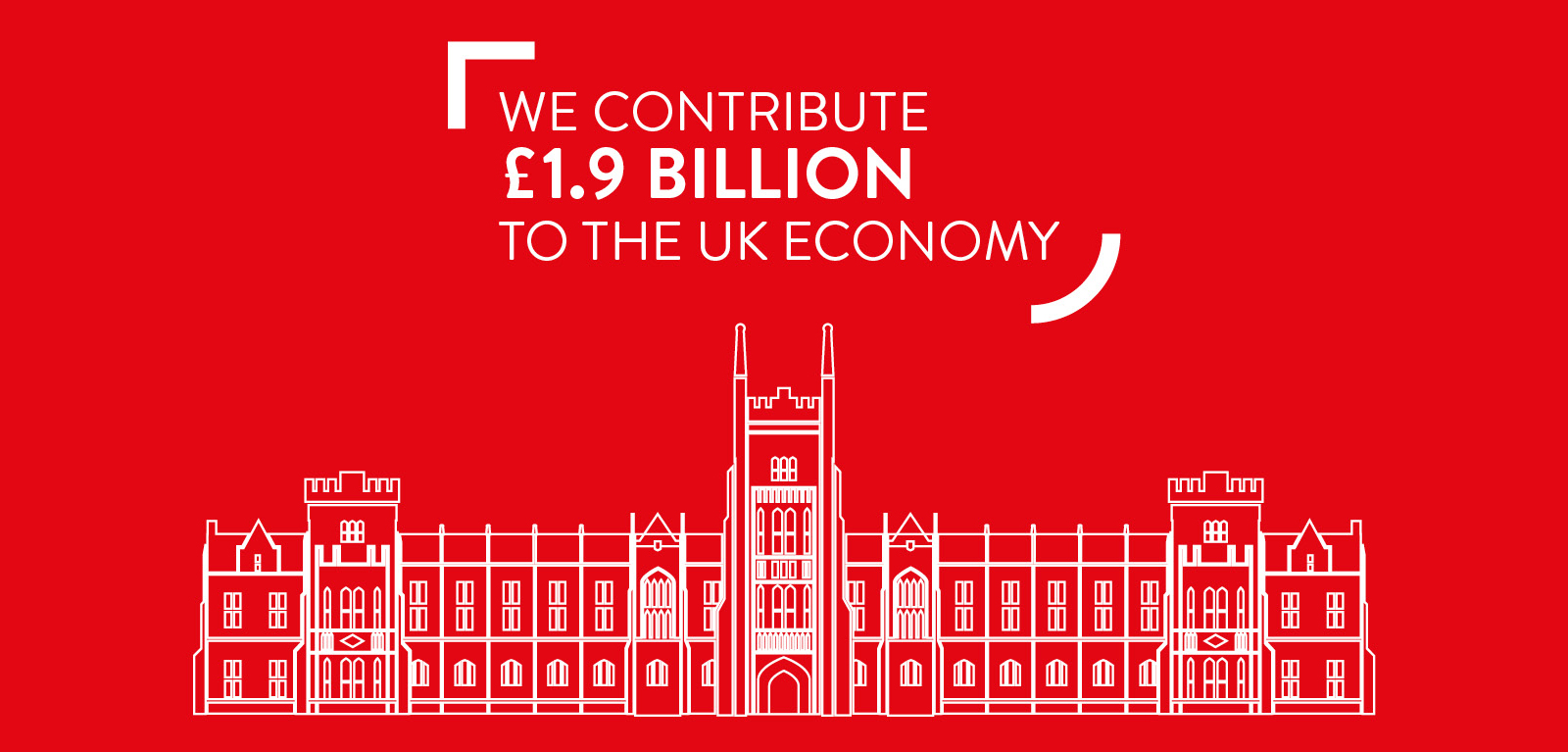 VV
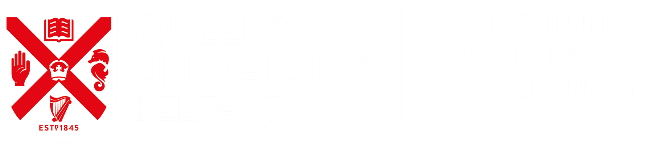 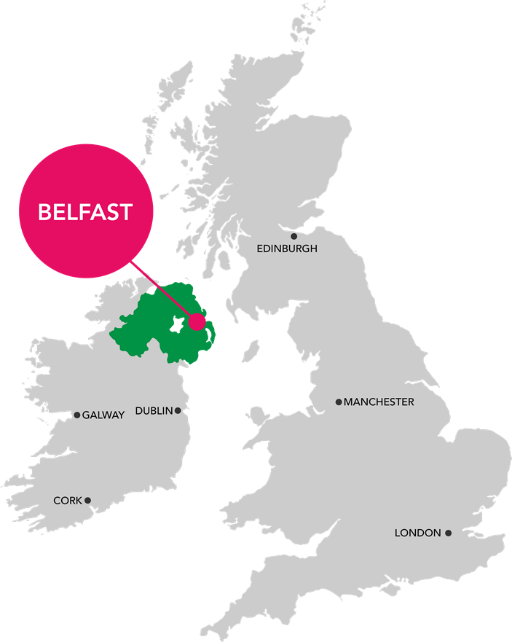 NORTHERN IRELAND
NORTHERN IRELAND
Lowest cost of living in the UK (Mercer, 2016) 
Northern Ireland is the ‘happiest place in the UK’ (Office of National Statistics, 2016) 

World No 1 Food Destination (International Travel & Tourism Awards, 2018)

Belfast as one of National Geographic’s “Places to Travel for Food in 2016”

1hr flight to London

Northern Ireland population = 1.8 million

Greater Belfast population = 650,000
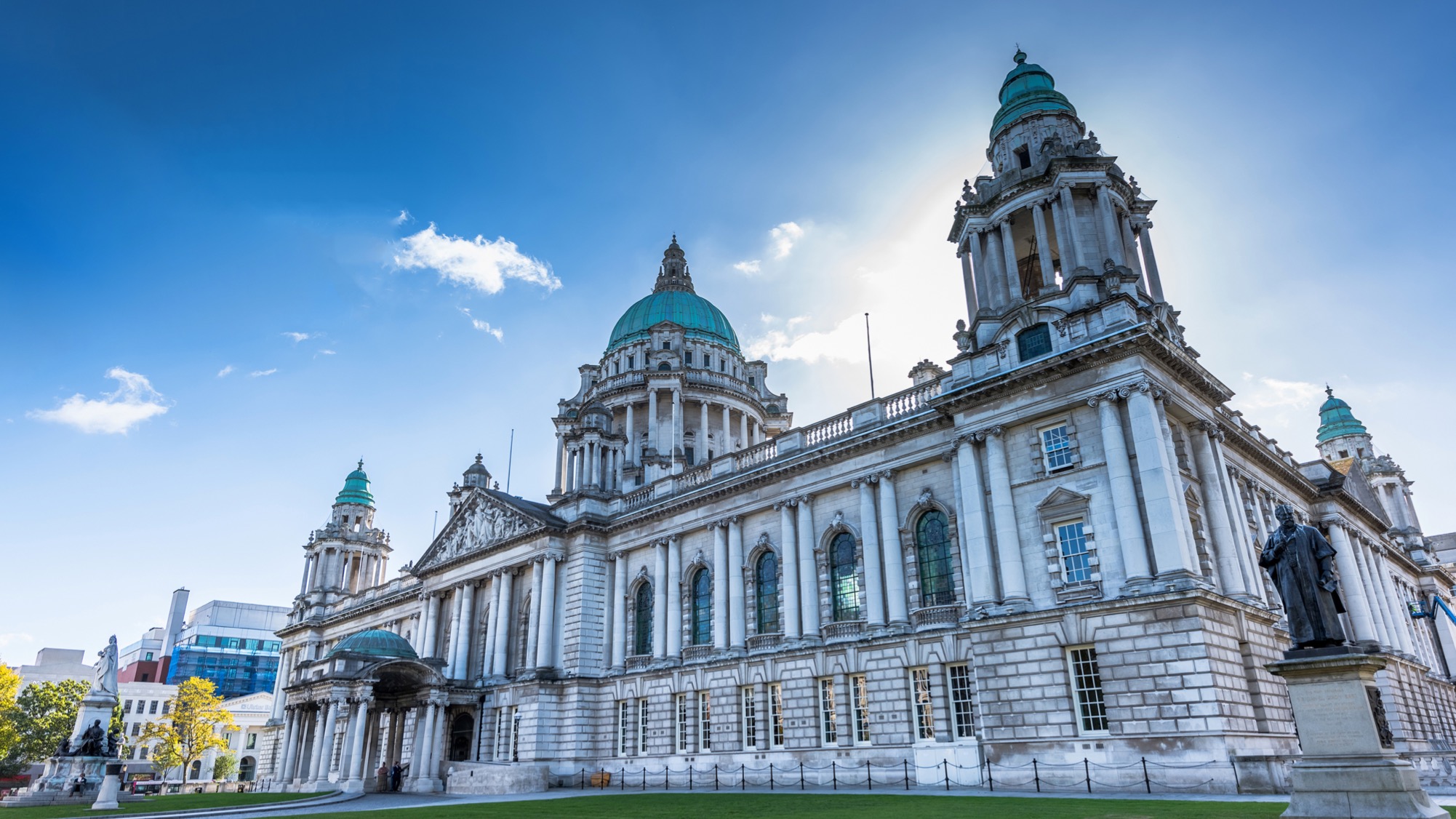 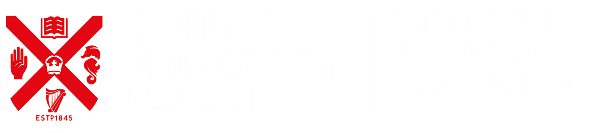 BELFAST
Belfast – ‘Best UK City’

Guardian and Observer Travel Awards 2016
Research commercialisation
£
Queen’s is NO 1 IN THE UK for Intellectual Property (IP) commercialisation revenue  

Queen’s is NO 1 IN THE UK for KTPs

Queen’s has created over 70 spin-out companies. Three of these (Kainos, Andor Technology and Fusion Antibodies) are listed on the London Stock Exchange
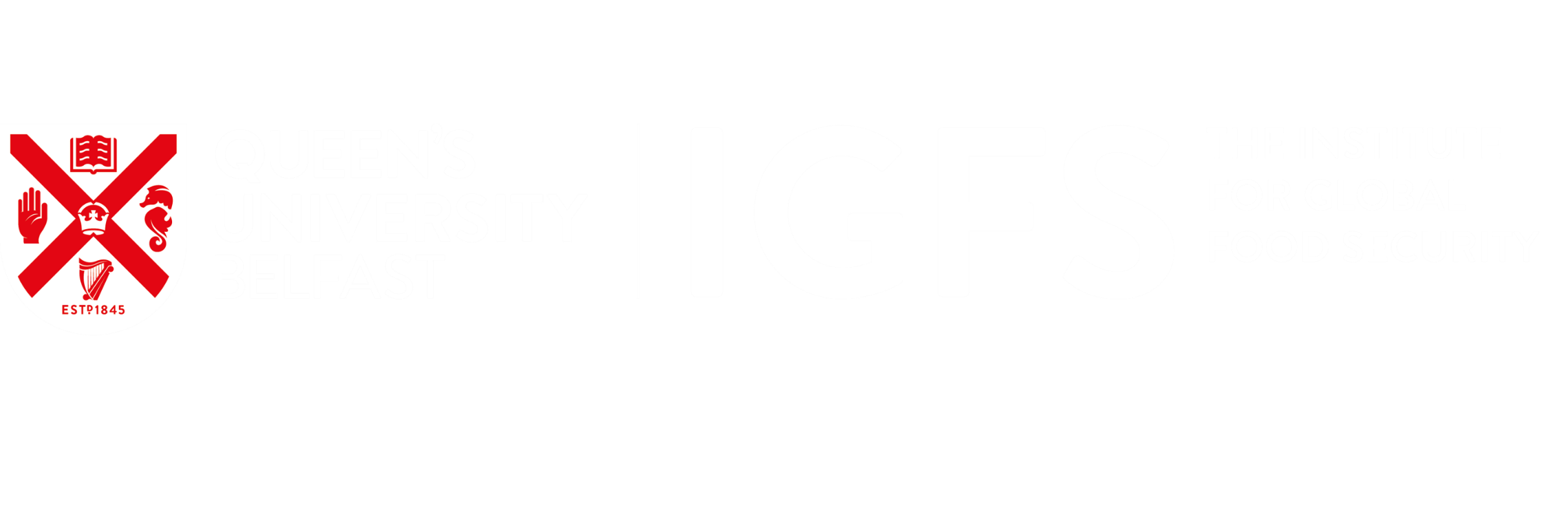 A WORLD LEADING INSTITUTE WORKING WITH A GREAT INDUSTRY TO DELIVER A WORLD LEADING FOOD SYSTEM
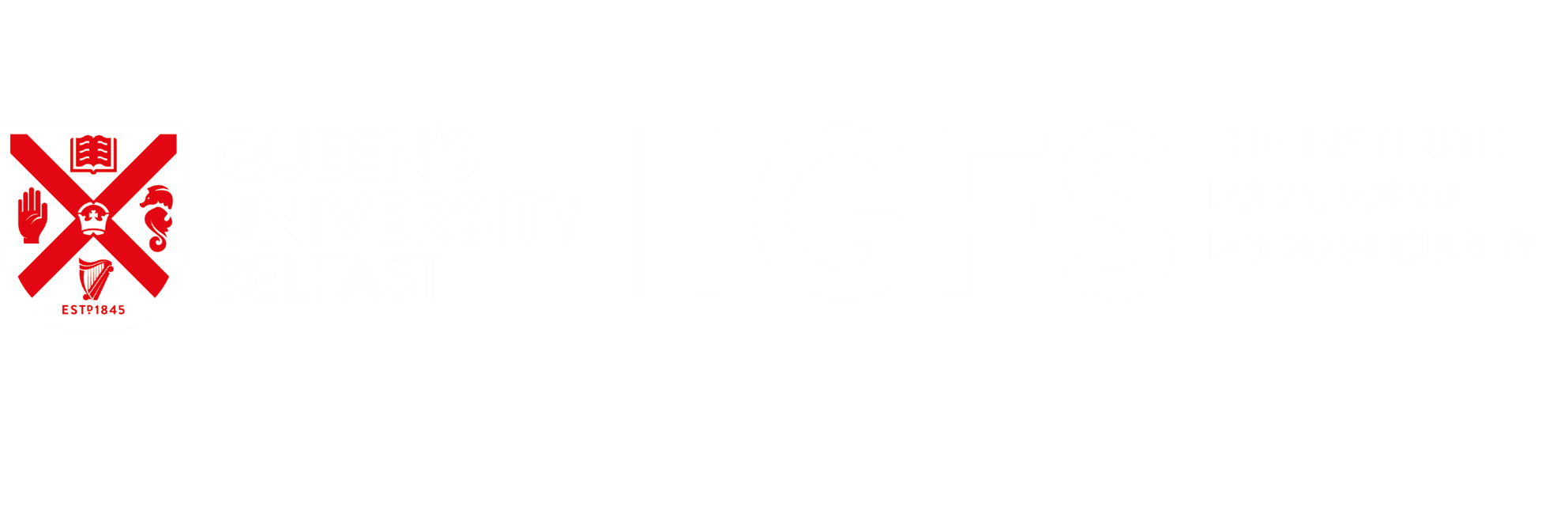 One of four Global Research Institutes at Queen’s:
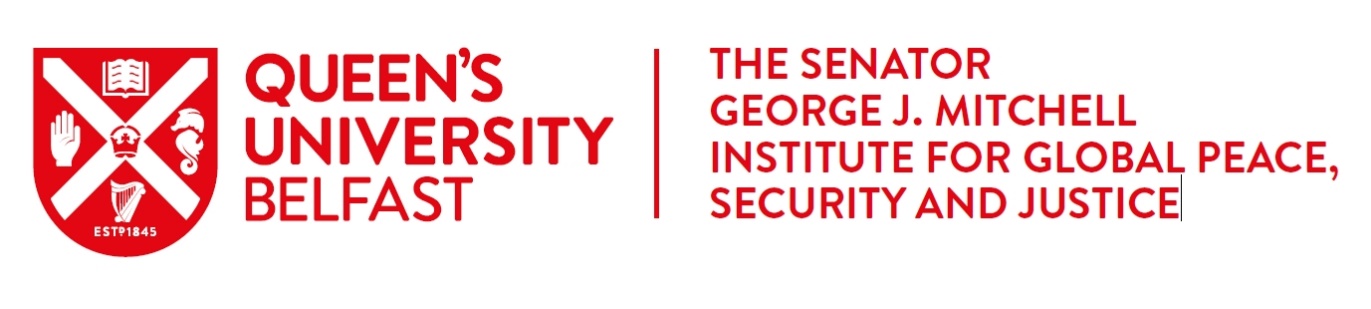 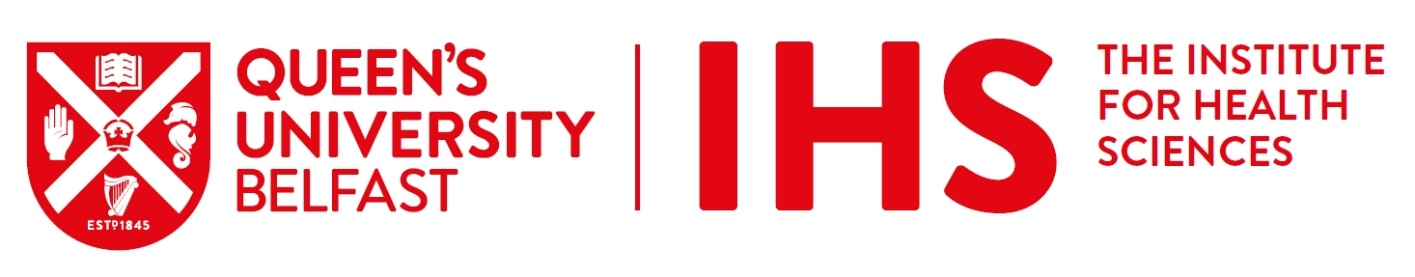 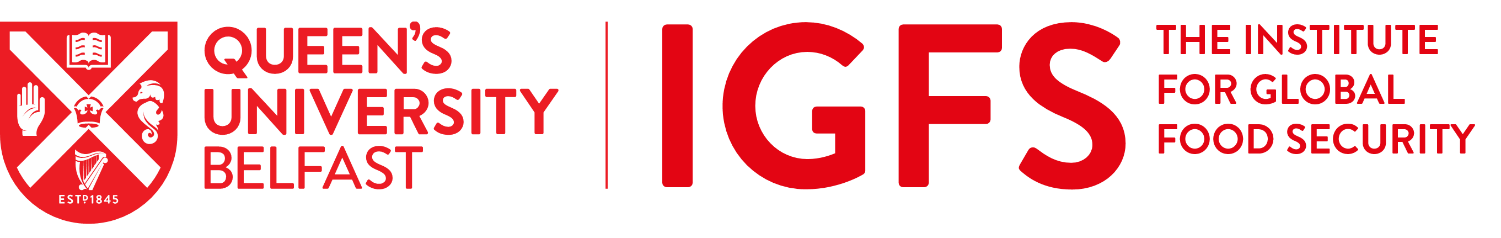 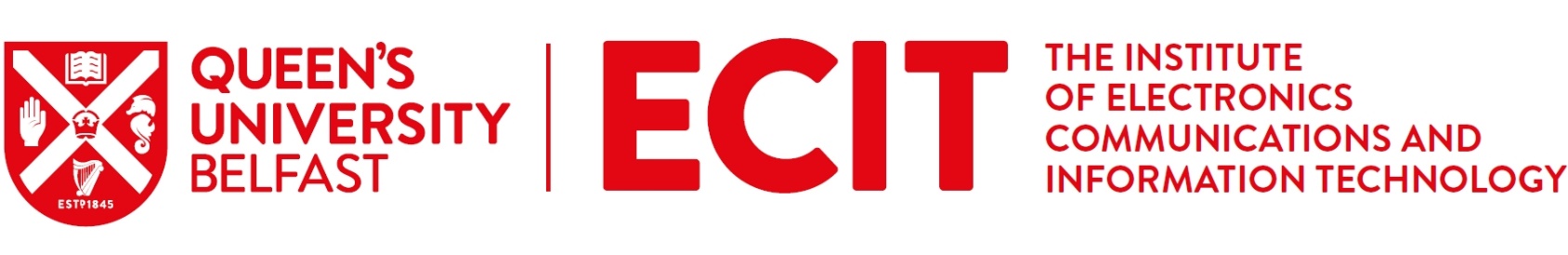 Where IGFS sits:
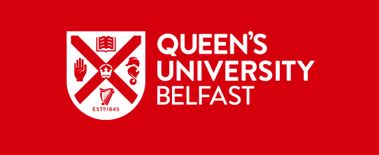 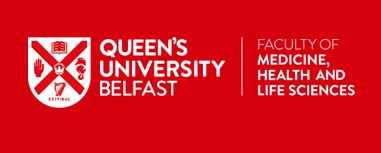 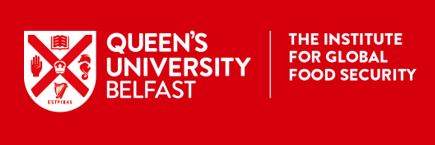 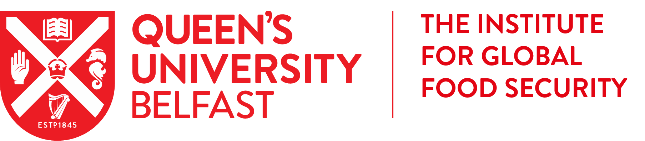 FOOD SECURITY
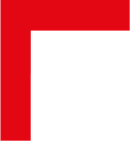 …exists when all people, at all times, have physical and economic access to sufficient, safe, and nutritious food to meet their dietary needs and food preferences for an active and healthy life
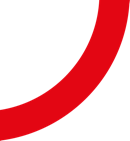 (definition from the 1996 World Food Summit)
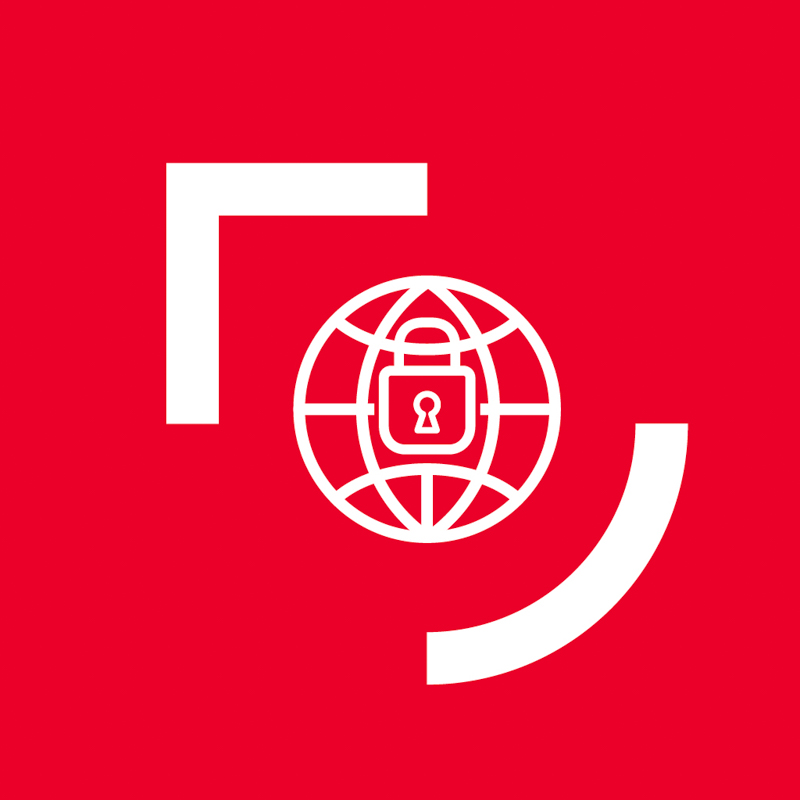 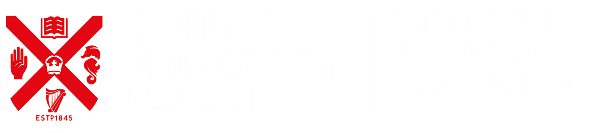 Food Science at Queen’s – Ranked No 1 in the UK 
(REF 2014)
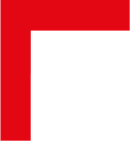 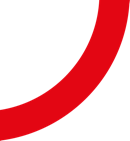 Global Research Impact
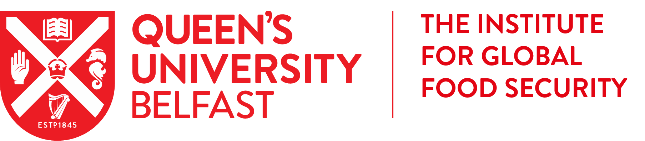 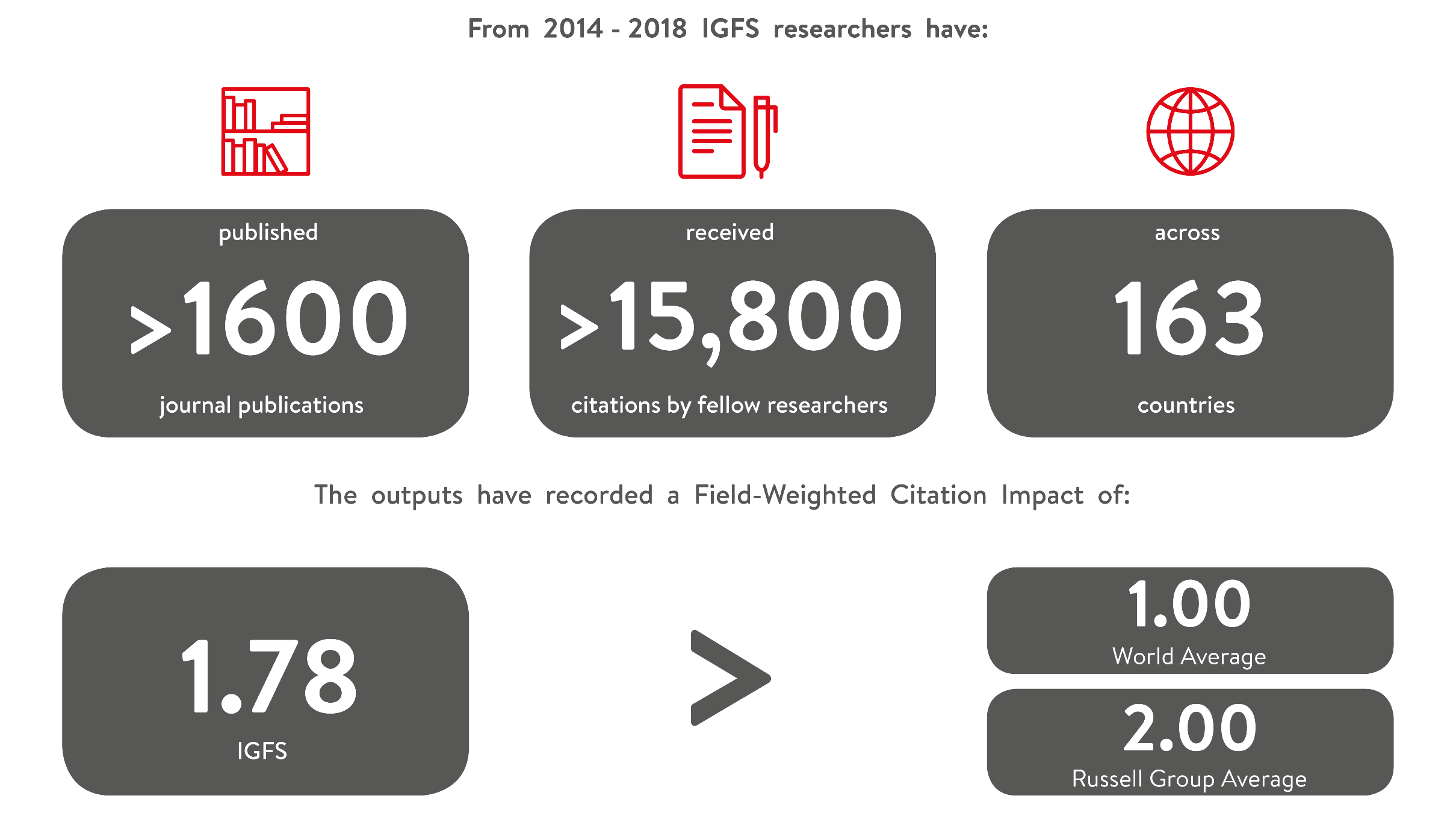 Global Research Impact
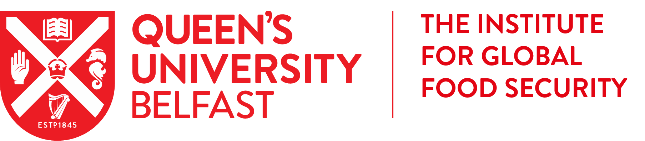 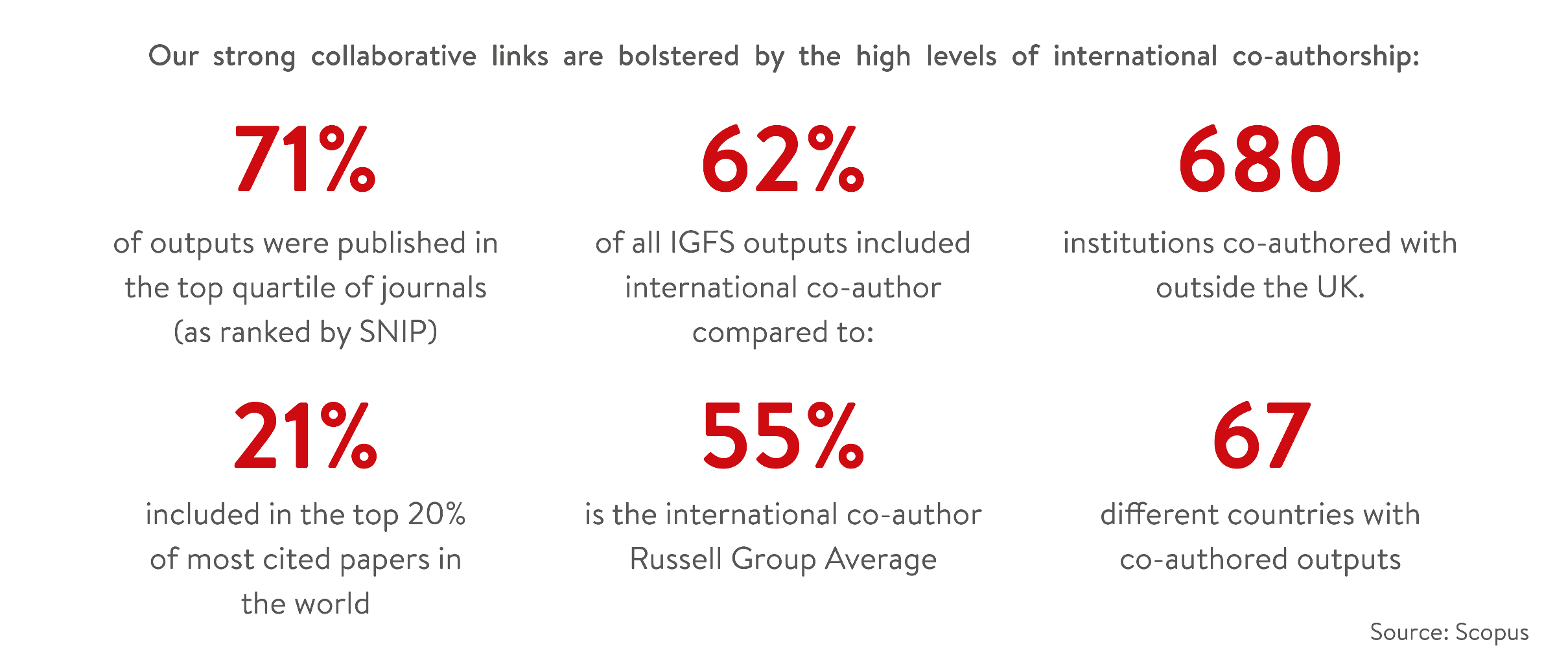 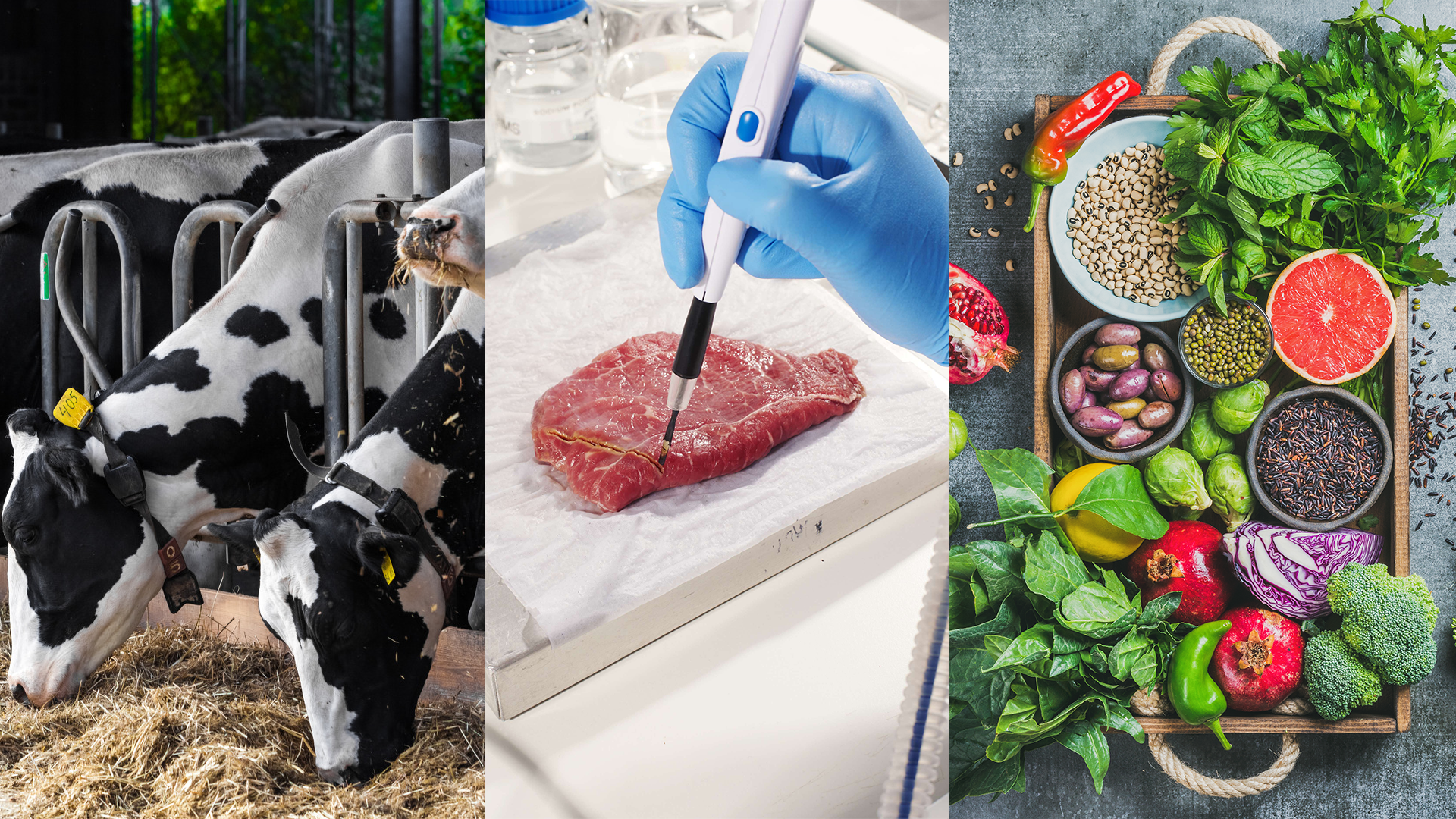 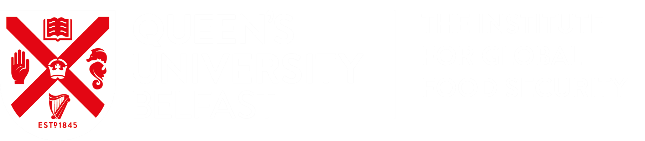 THREE GRAND CHALLENGES
FARMS OF 
THE FUTURE
GLOBAL FOOD
INTEGRITY
FOOD, NUTRITION & HEALTH
New Biological Sciences Building
Opened 
2019
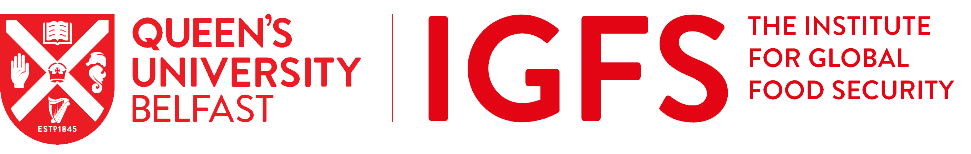 Keep up to date with IGFS
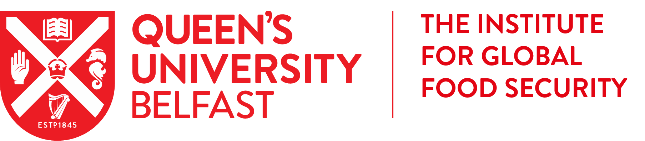 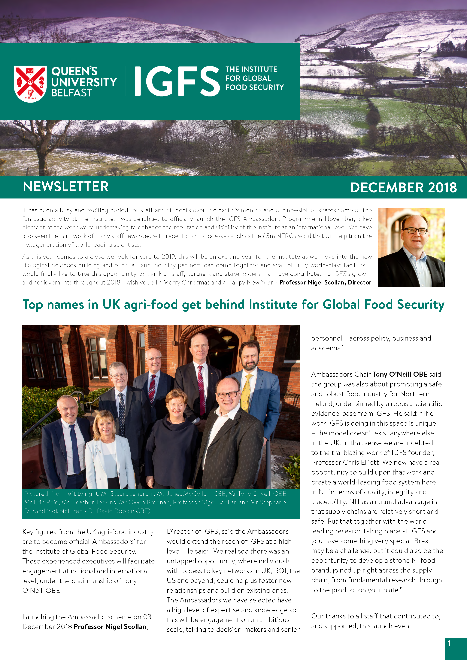 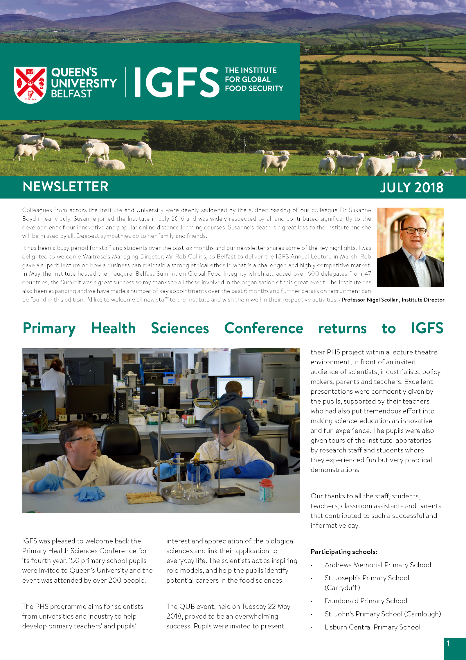 @QUBIGFS
IGFS
Newsletter

igfs@qub.ac.uk
@QUBIGFS
IGFS Official
Institute for Global Food Security
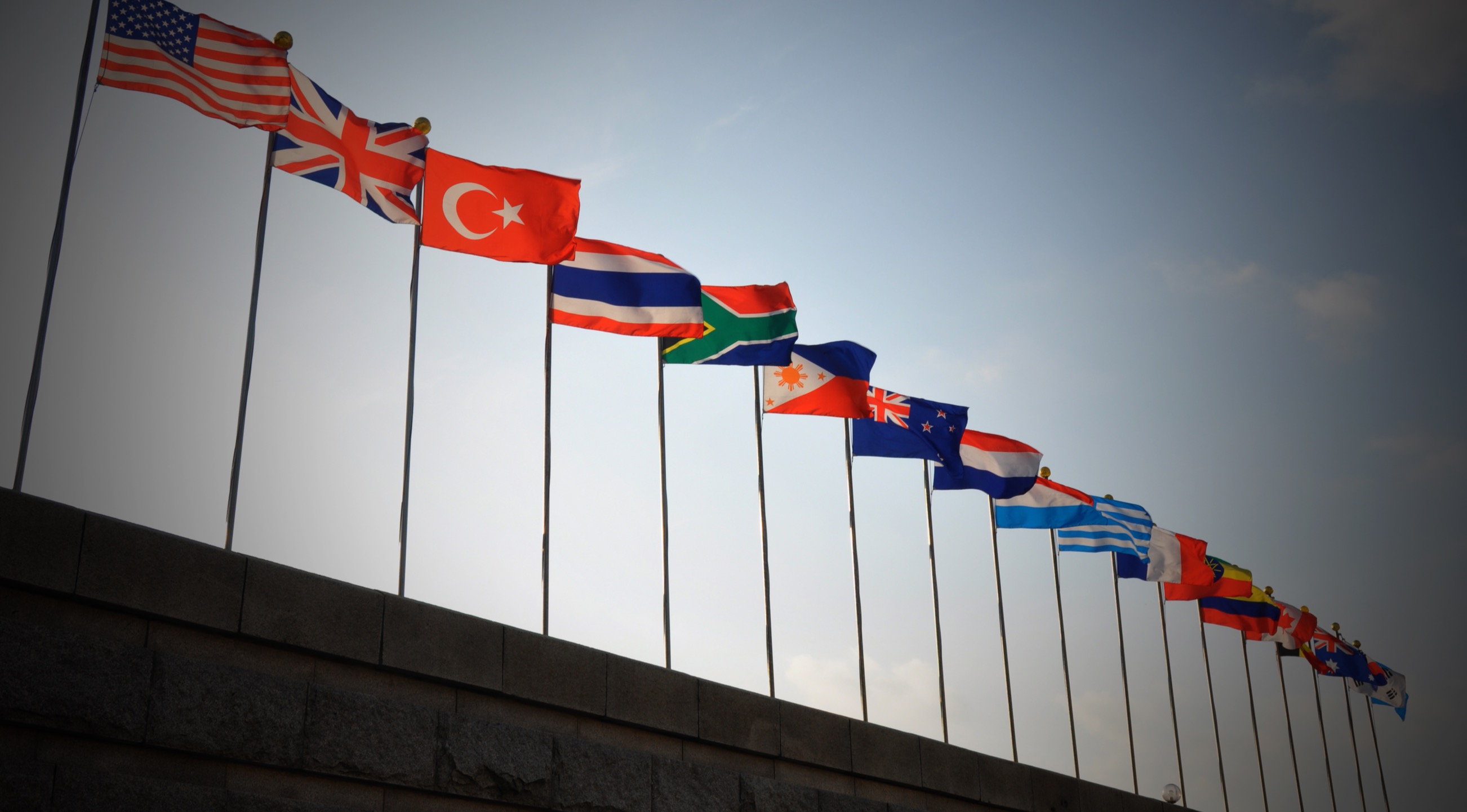 Queen’s
overseas partnerships
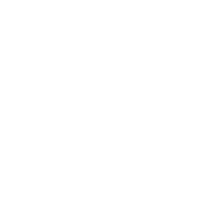 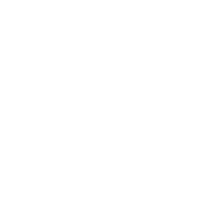 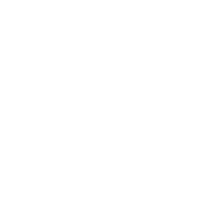 Queen’s has MOUs with universities in  Brazil, South Africa, Palestine, Canada, China, Jordan, Kenya, Malaysia, USA, Vietnam, Dubai, India, Indonesia, Italy, Korea
IGFS has MOUs with universities in Ghana, Canada, Eduador and Indonseia
IGFS is about to sign a MOU with Guangzhou Medical University, China
1. China
Joint College with China Medical University (CMU), Shenyang, established in 2014
Queen’s and Southeast University lead the UK-China University Consortium on Engineering Education and Research – the first of its kind to bring together 15 universities, six in the UK and nine in China
20 years of partnership with Shenzhen University – over 700 students have graduated from Queen’s University Belfast through its Shenzhen Joint Foundation Programme
Leading one of the largest food-safety projects across Europe and China, EU-China-Safe to tackle food fraud
Queen’s and Beijing Institute of Technology delivered the first Future Engineers’ Leadership and Innovation Academy to 26 PhD students
2. South East Asia
Partnership with Malaysian oil and gas giant Petronas and strong links with Brickfields, University of Malaya and Universiti Kebangsaan Malaysia

Indonesia Endowment Fund for Education (LPDP) sponsors postgraduate studies at Queen’s

Ongoing Newton-funded research collaboration with Universitas Malaya, Malaysia, in PACED initiative (Promoting Awareness of Cancer and Early Detection)

Queen’s welcomes PhD students through the Vietnam International Education Development (VIED)
3. Middle East and Africa
Partnership to develop the Mohammed Bin Rashid University of Medicine and Health Sciences in Dubai

Work in Kenya to reduce global crop loss in the developing world

Improvement of child growth outcomes in Africa in partnership with the Bill and Melinda Gates Foundation

Development of drug-delivery devices to prevent HIV transmission in sub-Saharan Africa
4. North & South America
Partnerships with Harvard University, Johns Hopkins University, University of California at Berkley, Stanford University, University of Michigan, Boston College and Vanderbilt

Co-ordinating the UK’s input into the world’s largest solar telescope with the US National Solar Observatory in Hawaii

Research links with universities in Brazil, Peru, Ecuador and Guyana on the issue of toxic element contamination in agriculture 

Almost £23m research funding has been secured since 2012 for collaborative research projects in the USA
5. India region
Queen’s is among a select group of institutions to partner with Infosys on InStep Global Internship Program. Infosys, a global leader in technology and consulting services, is a corporate member of the Queen’s CSIT

Project to improve soil nutrients and rice yields in Bangladesh

First-ever study on impact of the built environment on levels of exercise and physical activity among people in India